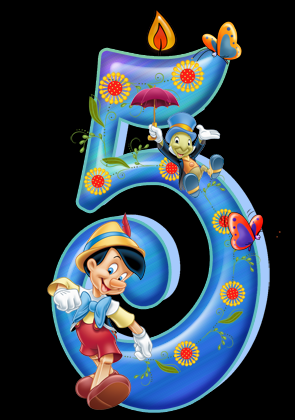 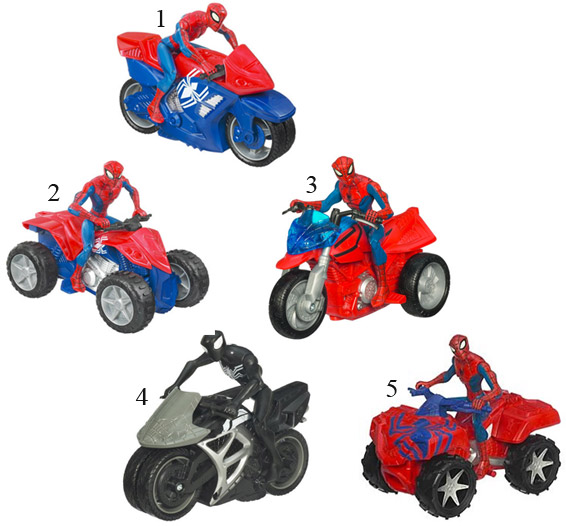 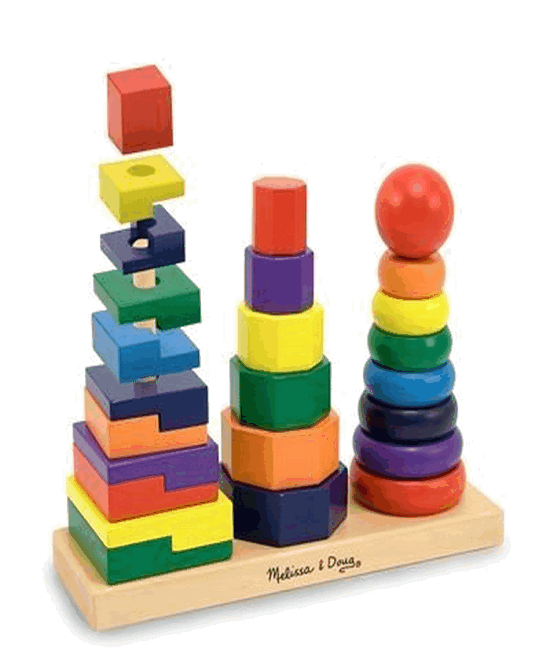 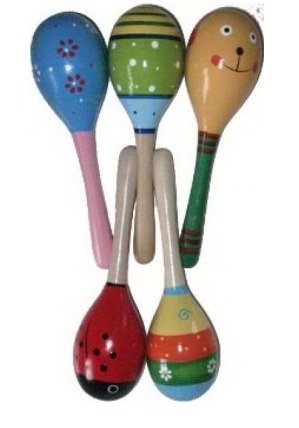 А потом пошла плясать По бумаге цифра пять. Руку вправо протянула, Ножку круто изогнула.
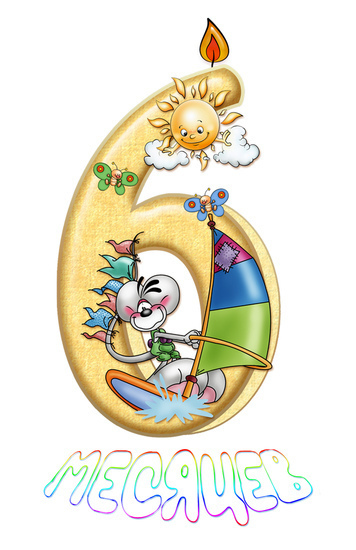 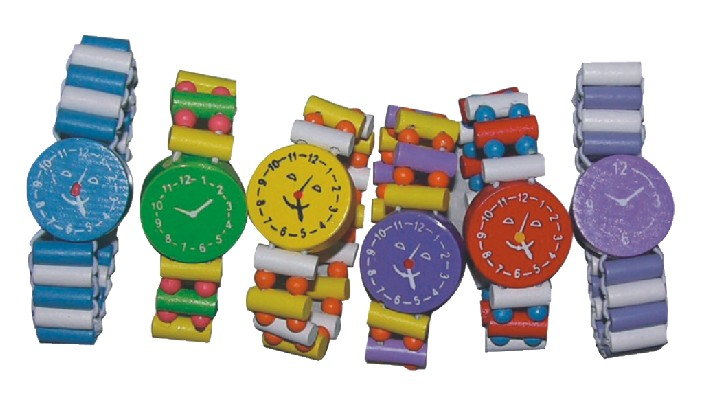 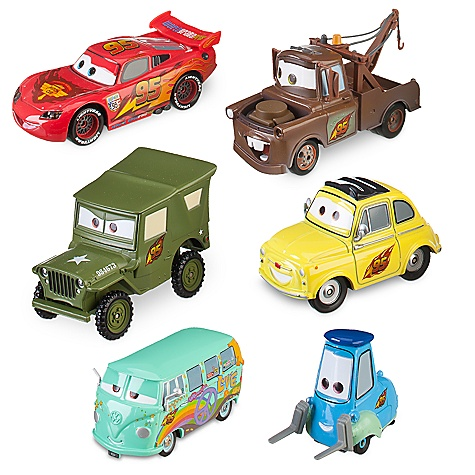 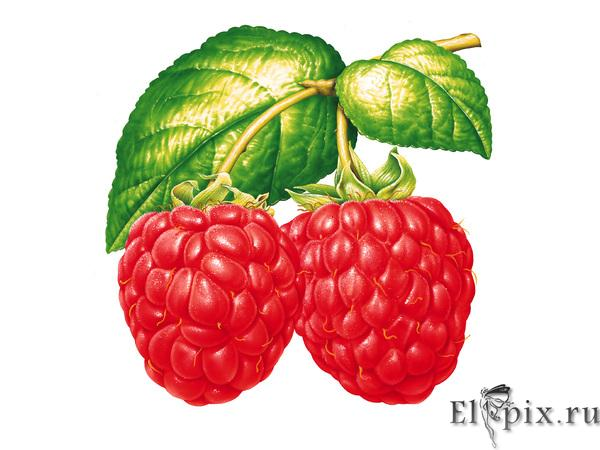 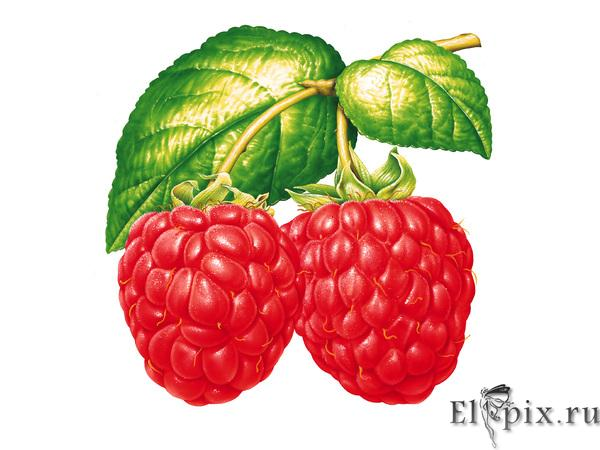 Цифра шесть - дверной замочек: Сверху крюк, внизу кружочек.
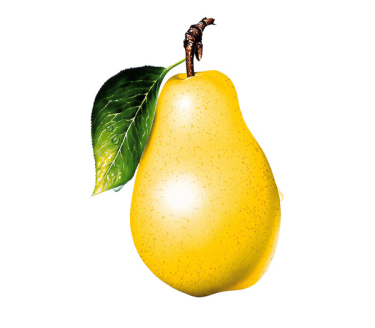 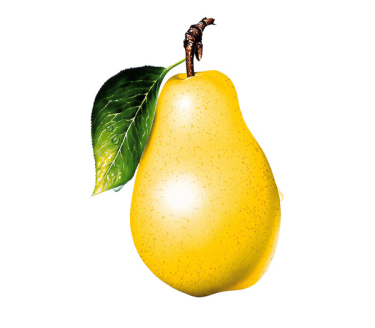 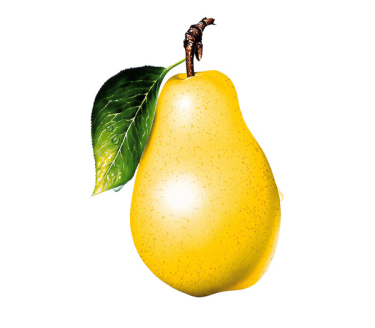 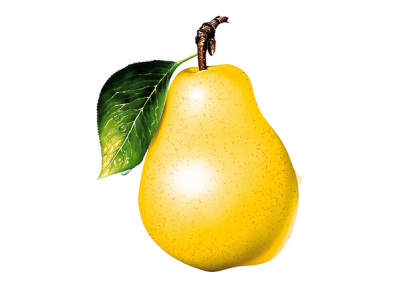 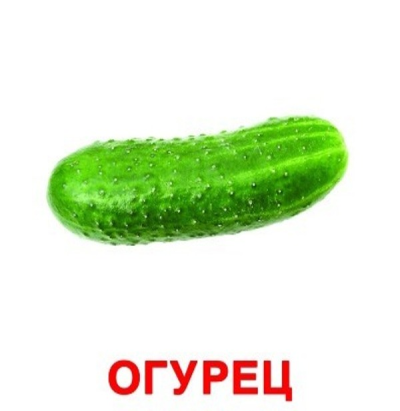 Вот семерка - кочерга.
У нее одна нога.
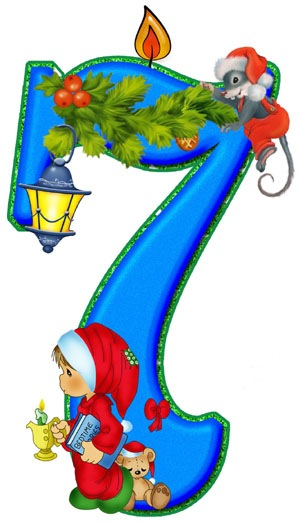 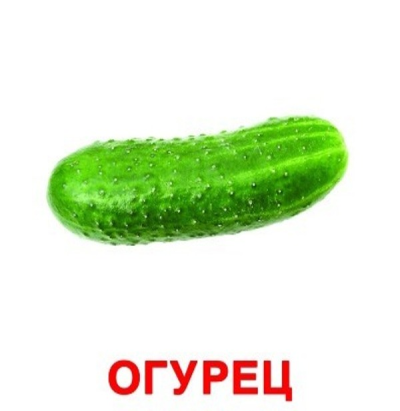 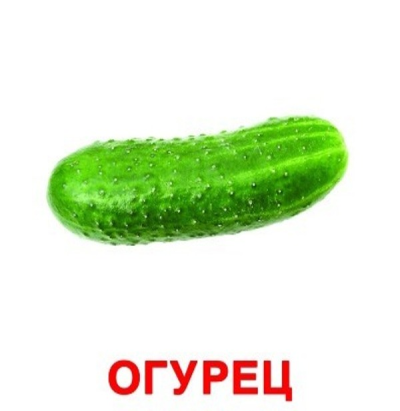 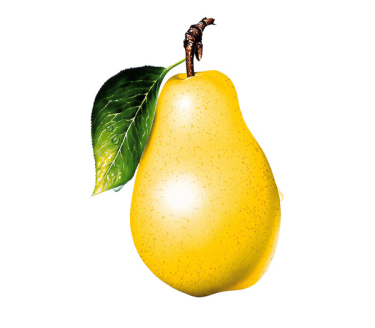 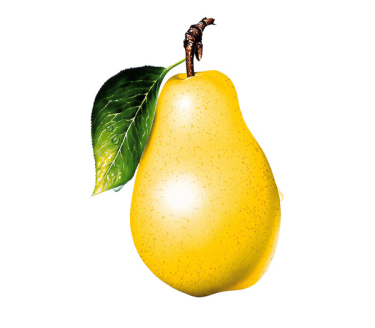 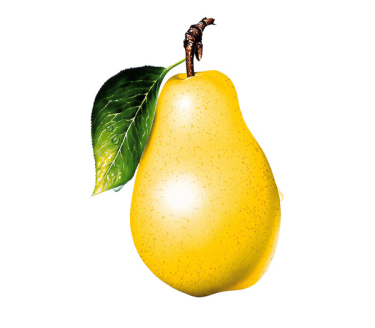 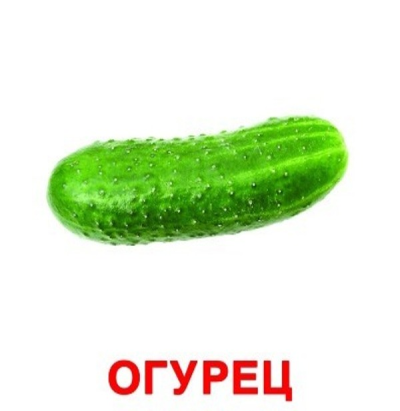 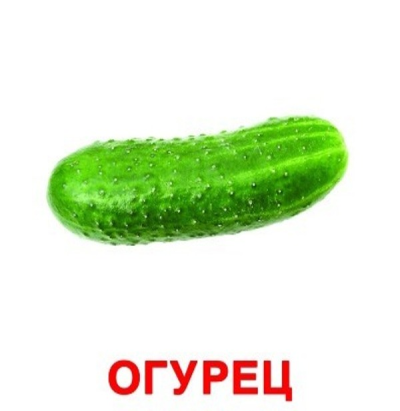 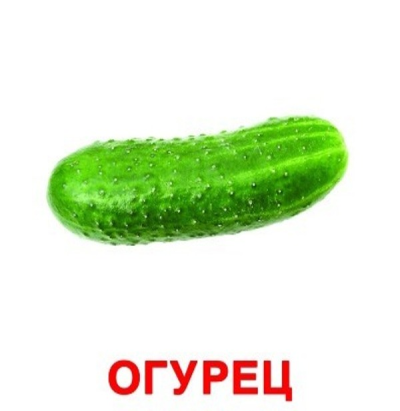 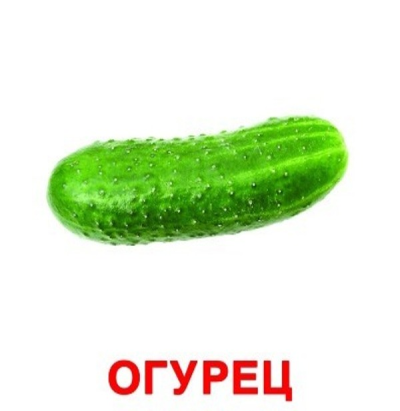 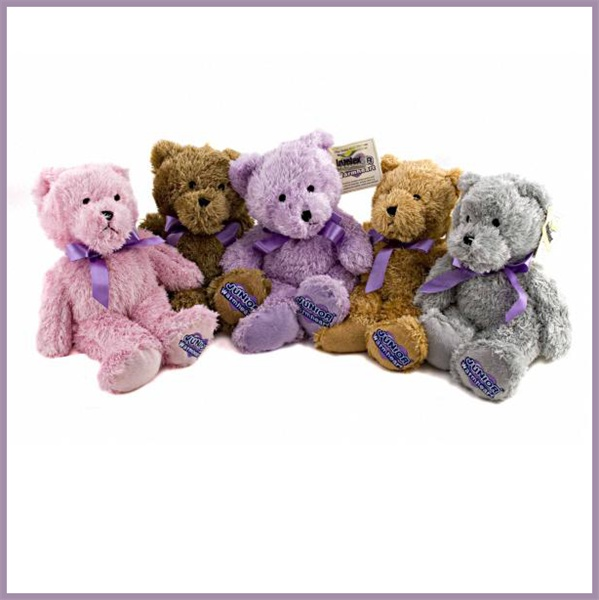